2023 NERC EMSWG 
Work Plan
 
Wei Qiu, Lead Engineer, NERC
ERCOT TWG Conference Call
November 09, 2022
2023 Work Plan
2023 Monitoring and Situational Awareness Conference
2023 Q3, Virtual or In Person
Renewable resources
Lessons Learned
EMS best practice
Definition of “monitoring and control”
To revise definition of 1h with use cases.
Cloud Computing
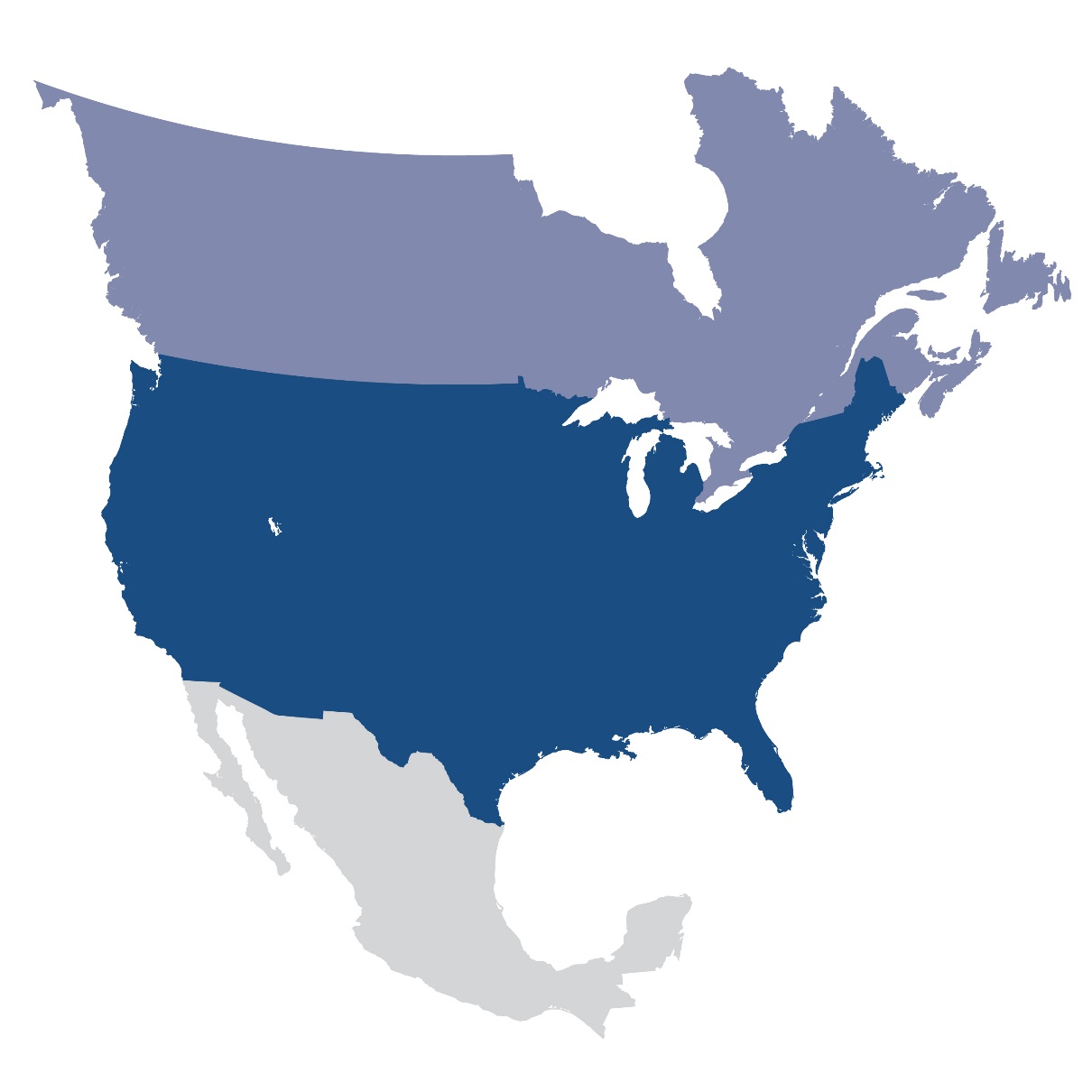 Questions and Answers
Contact Information:
wei.qiu@nerc.net